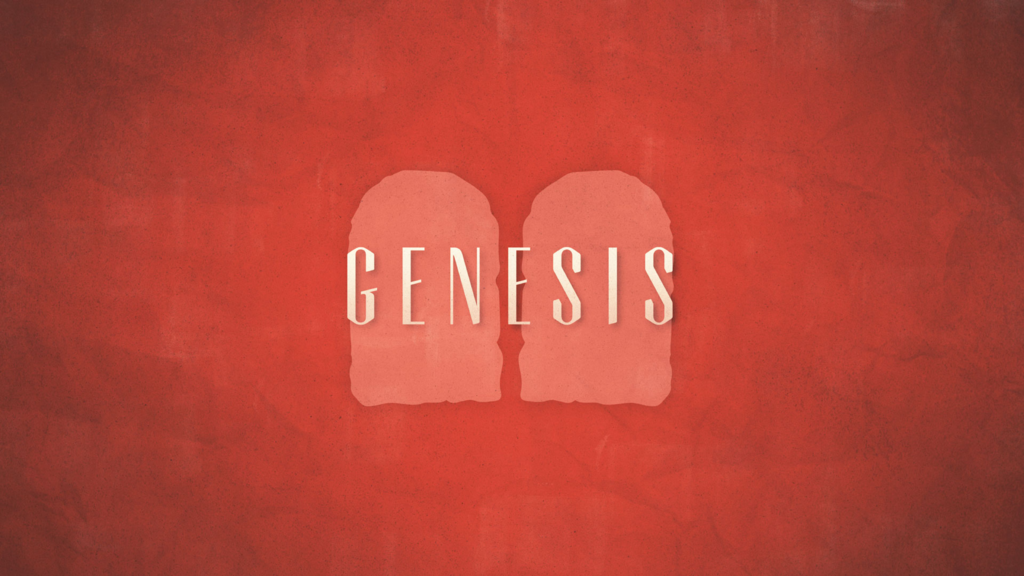 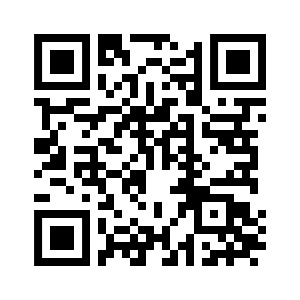 CHAPTER 16
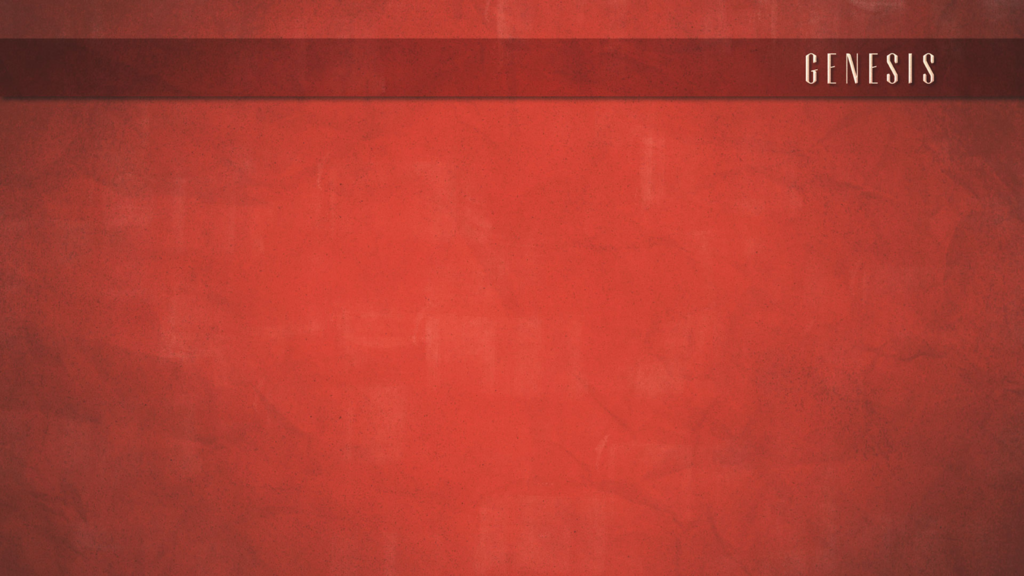 Hagar & Ishmael
Genesis 11:30 (ESV) 
30Now Sarai was barren; she had no child.
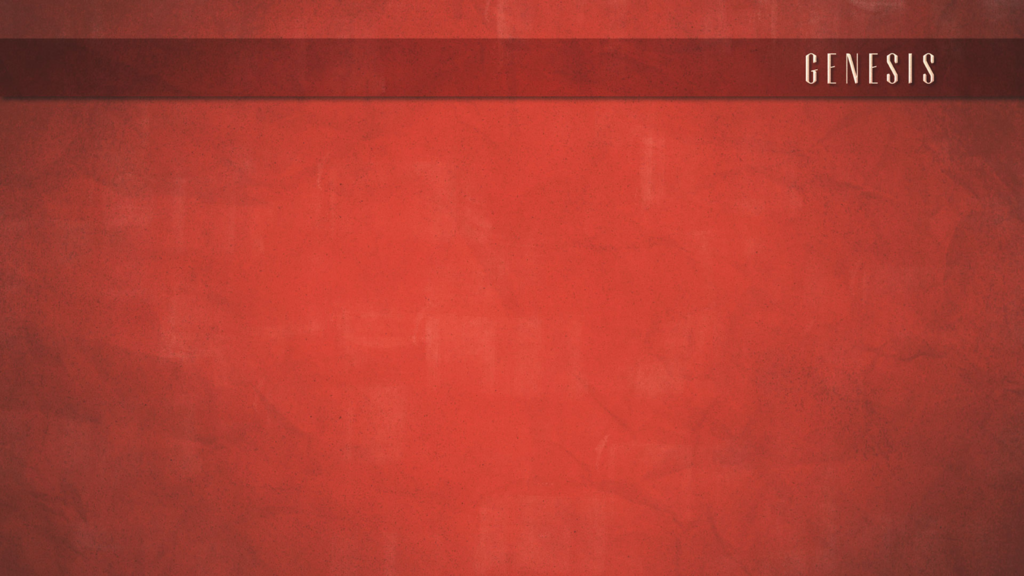 Hagar & Ishmael
Genesis 16:2 (ESV) 
2And Sarai said to Abram, “Behold now, the Lord has prevented me from bearing children. Go in to my servant; it may be that I shall obtain children by her.” And Abram listened to the voice of Sarai.
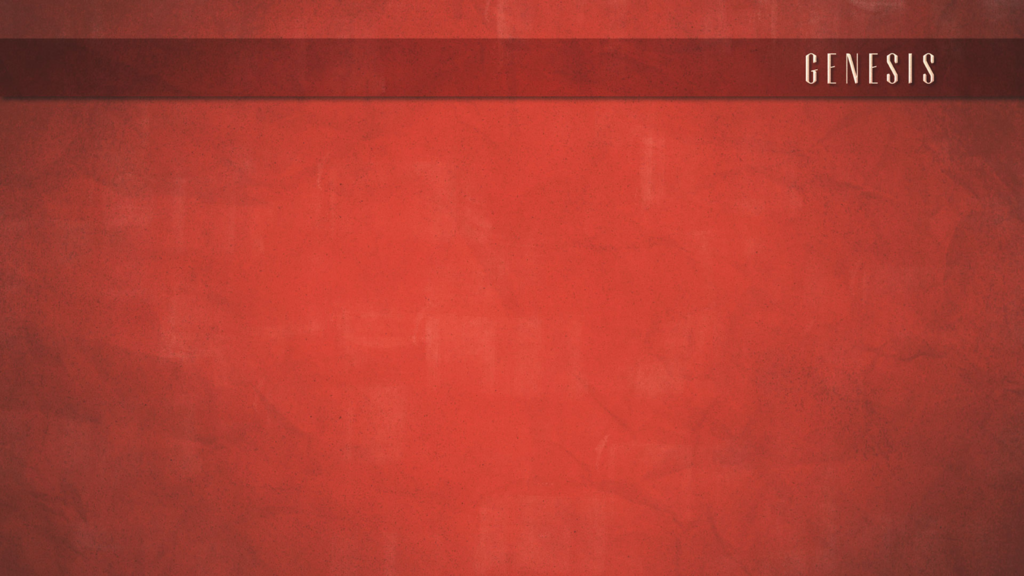 Hagar & Ishmael
Genesis 16:4–6 (ESV) 
4 And he went in to Hagar, and she conceived. And when she saw that she had conceived, she looked with contempt on her mistress. 5 And Sarai said to Abram, “May the wrong done to me be on you! I gave my servant to your embrace, and when she saw that she had conceived, she looked on me with contempt. May the Lord judge between you and me!” 6 But Abram said to Sarai, “Behold, your servant is in your power; do to her as you please.” Then Sarai dealt harshly with her, and she fled from her.
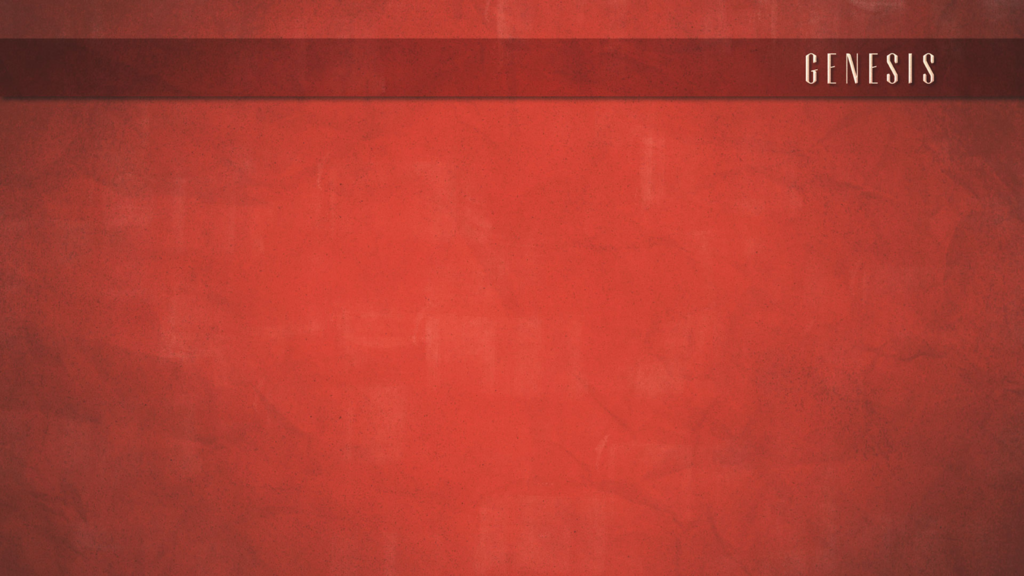 Hagar & Ishmael
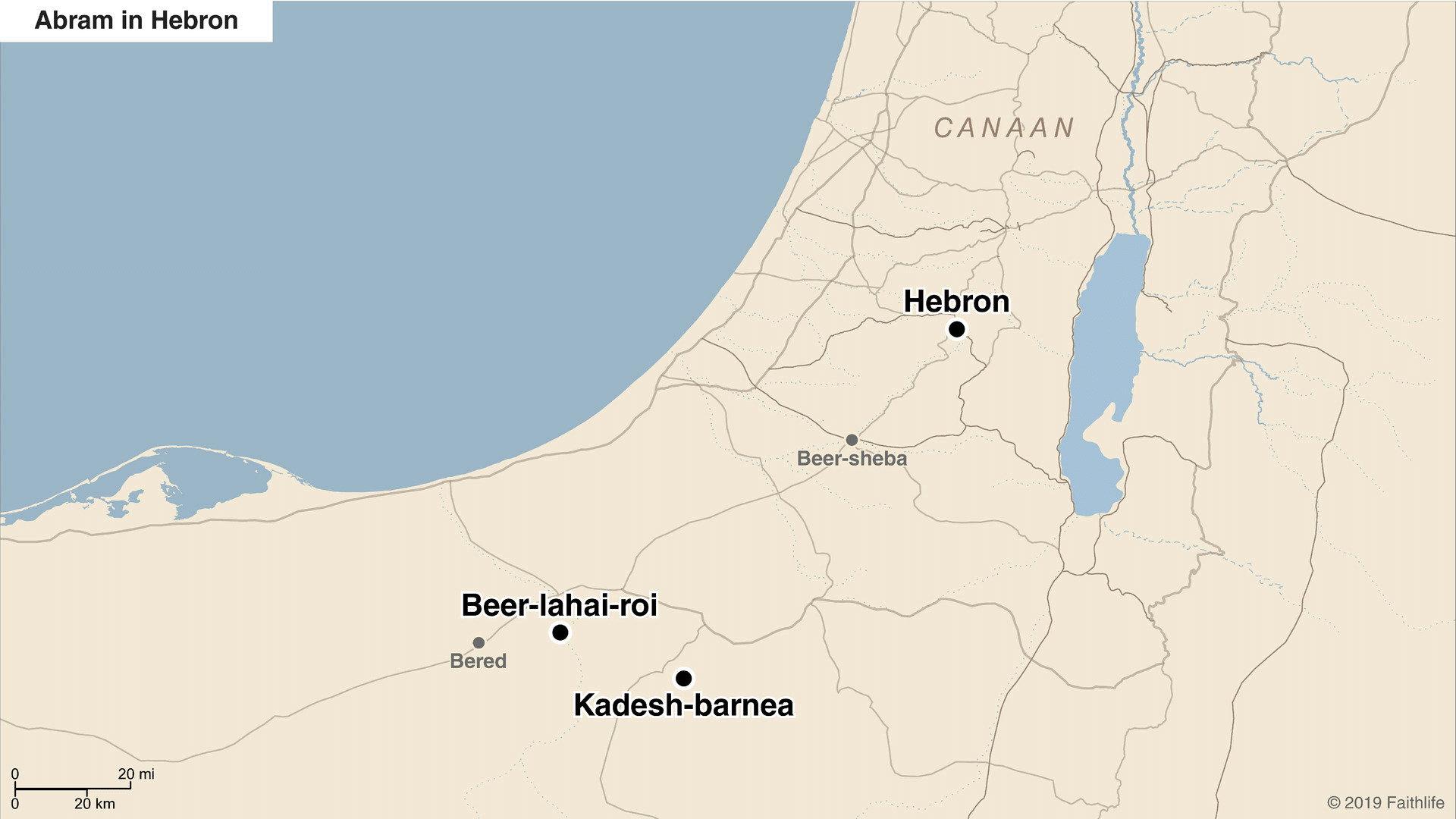 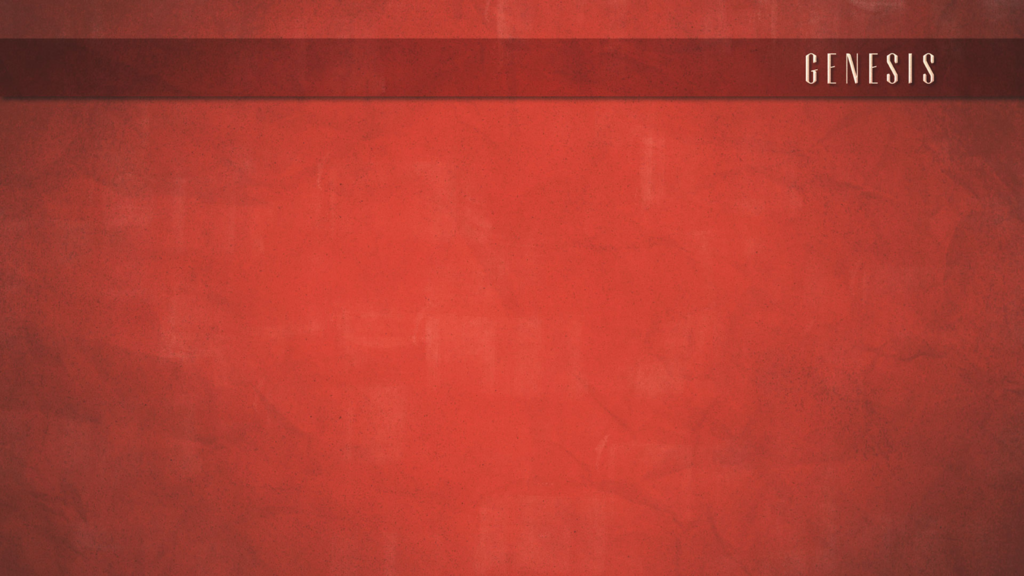 Hagar & Ishmael
Genesis 16:11–13 (ESV) 
11 And the angel of the Lord said to her, “Behold, you are pregnant and shall bear a son. You shall call his name Ishmael, because the Lord has listened to your affliction. 12 He shall be a wild donkey of a man, his hand against everyone and everyone’s hand against him, and he shall dwell over against all his kinsmen.” 13 So she called the name of the Lord who spoke to her, “You are a God of seeing,” for she said, “Truly here I have seen him who looks after me.”
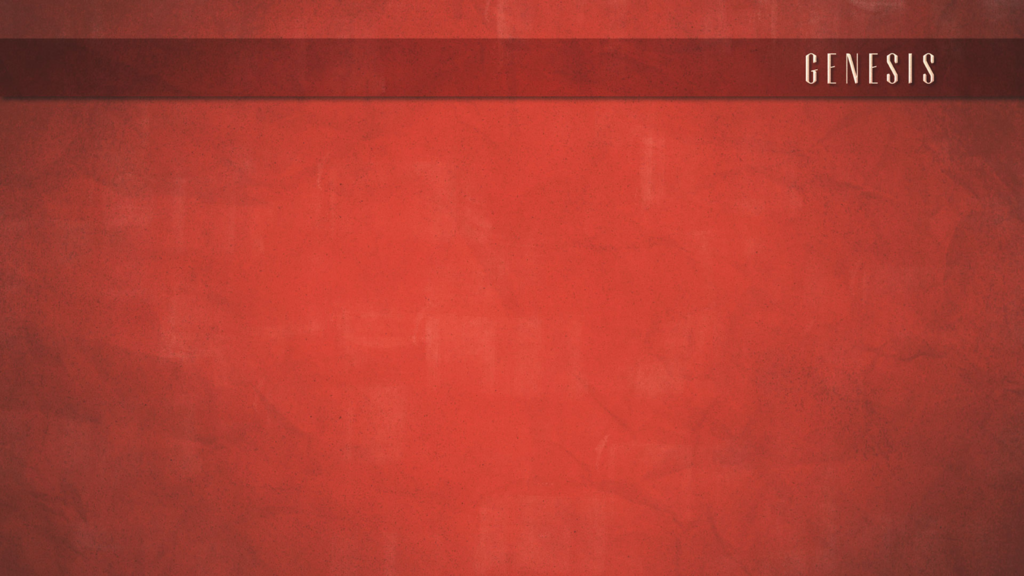 Hagar & Ishmael
Galatians 4:21–23 (ESV) 
21 Tell me, you who desire to be under the law, do you not listen to the law? 22 For it is written that Abraham had two sons, one by a slave woman and one by a free woman. 23 But the son of the slave was born according to the flesh, while the son of the free woman was born through promise.
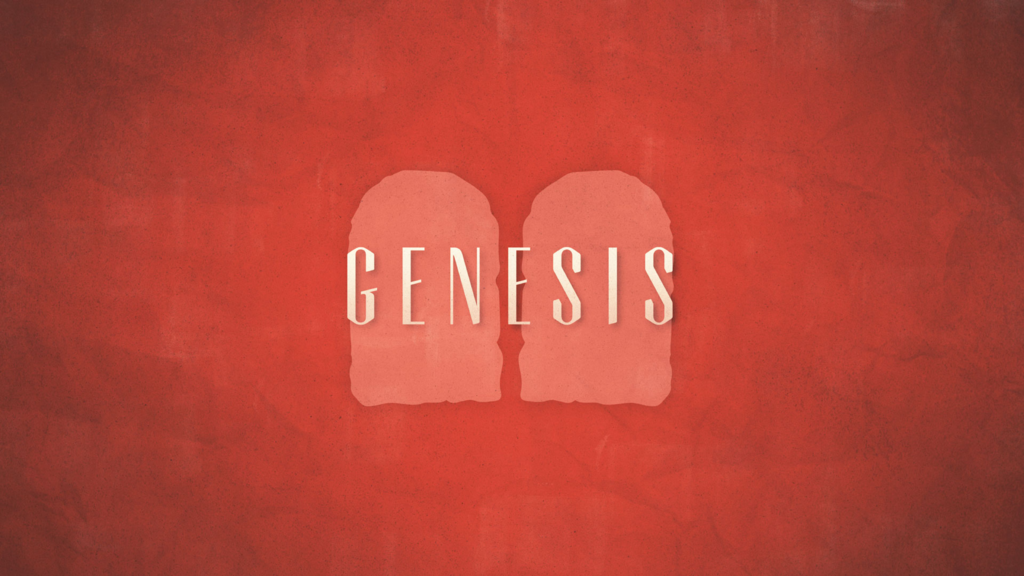 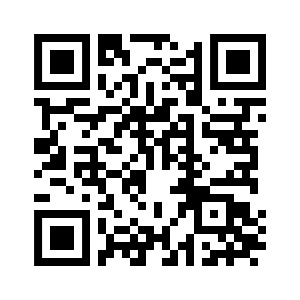